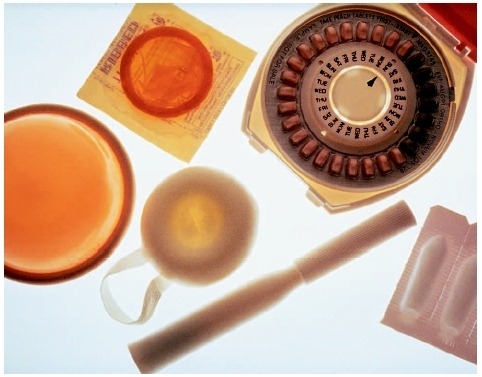 Контрацепция
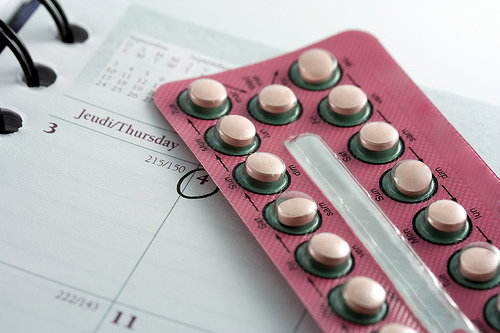 Контрацепция
— предупреждение беременности механическими (презервативы, шеечные колпачки и др.), химическими (напр., влагалищные шарики, грамицидиновая паста) и др. противозачаточными средствами и способами. Некоторые методы (в частности, презерватив) помогают значительно снизить вероятность заражения ВИЧ и другими венерическими заболеваниями.
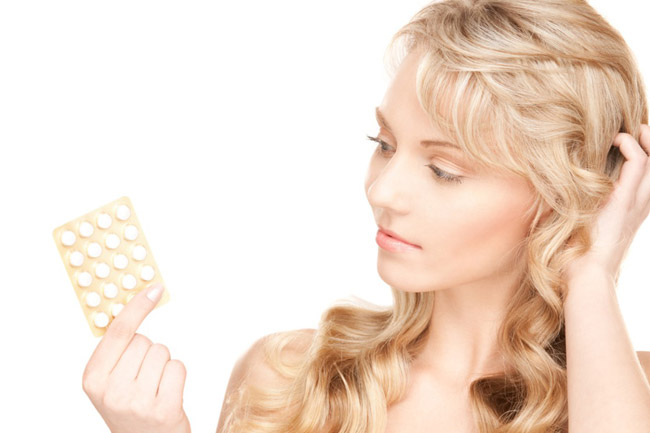 Методы контрацепции выбирается за такими обстоятельствами:
· Обеспечение должного перерыва между родами или планирования последующих беременностей.
· Состояние здоровья женщины.
· Надежность метода.
· Необходимость защиты от инфекций, передаваемых половым путем, в том числе и от вирусного гепатита и СПИД.
· Безопасностью метода контрацепции.
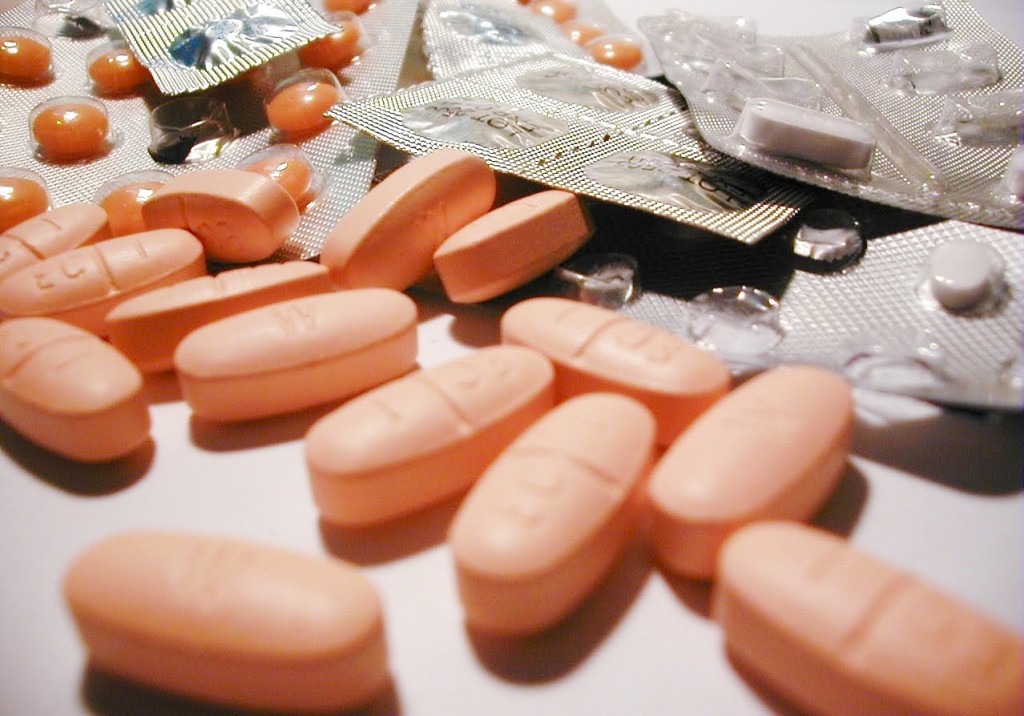 Класификация контрацептивных средств:
1. Биологические: ритм–метод, температурный метод.
2. Механические: а) применяемые мужчинами (презервативы, прерванный половой акт); б) применяемые женщинами (различного рода шеечные колпачки, различные влагалищные мембраны, внутриматочные средства (ВМС)).
3. Химические: различные спермицидные растворы.
4. Гормональная контрацепция.
5. Хирургическая контрацепция.
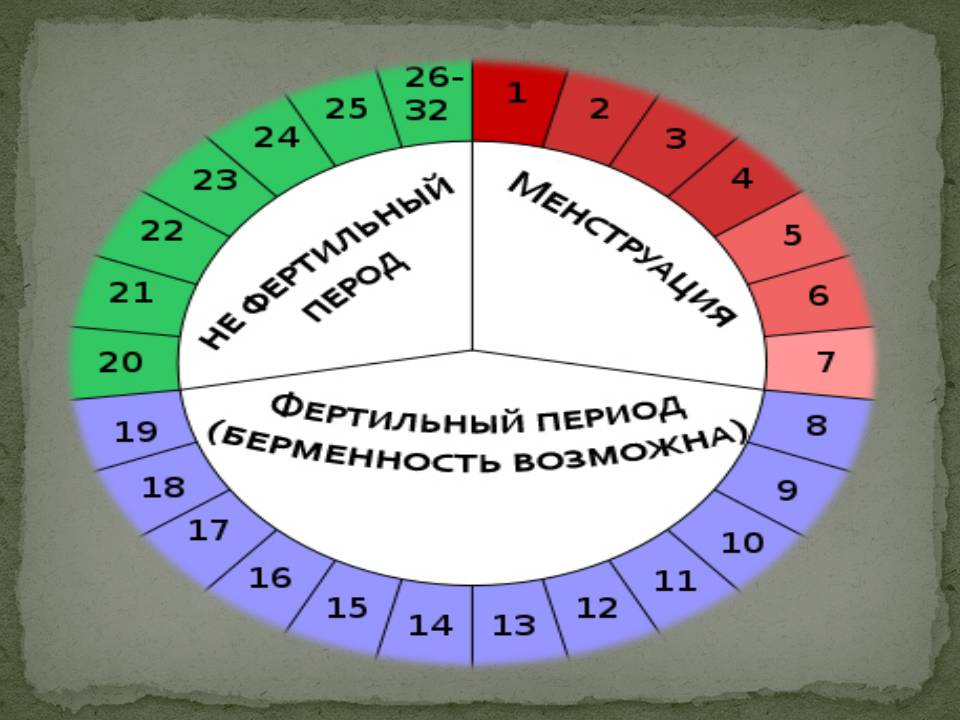 Естественные методы контрацепции:
Температурный метод - Измерение базальной температуры и ведение графика.
Цервикальный метод (метод Биллинга) -	Наблюдения за изменением влагалищных выделений.	
Симптотермальный метод	- Сочетает в себе температурный и цервикальный методы	.
Календарный метод - Определение фертильного периода женщины и воздержание от секса в этот период.
Измерение уровня гормонов с помощью специального теста. 
Измерение концентрации ЛГ и ФСГ в утренней моче.
Прерванный половой акт - Мужчина извлекает половой член из влагалища прежде, чем у него произойдёт эякуляции. 
Метод лактационной аменореи (МЛА) - Контрацептивный эффект грудного вскармливания в течение 6 месяцев после рождения ребёнка (можно рассчитывать на его эффективность только при соблюдении всех условий кормления, эффективность постепенно снижается после родов).
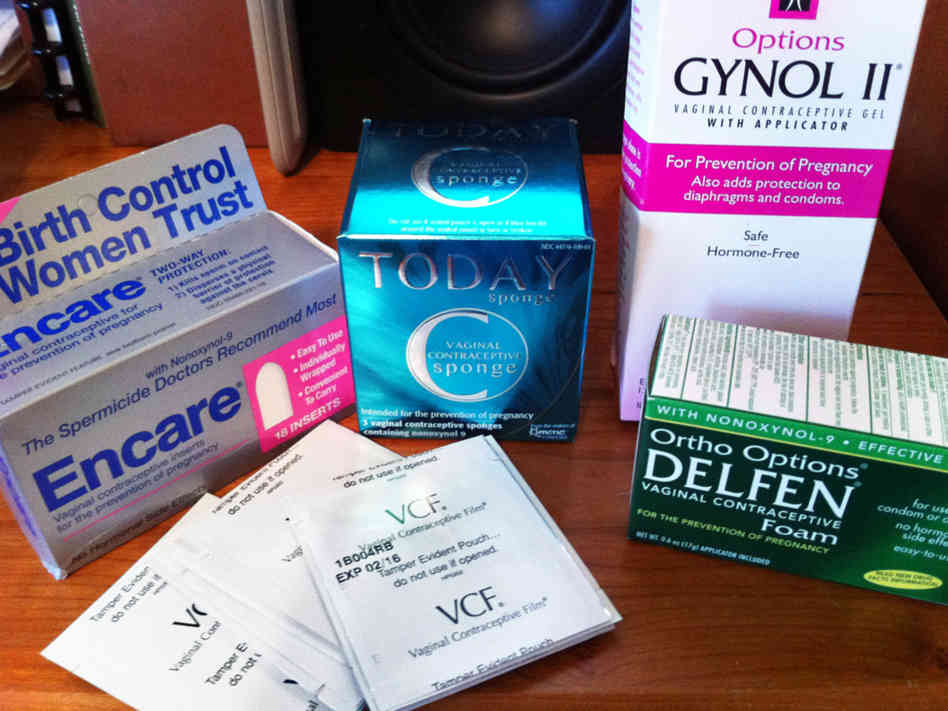 Барьерные методы:
Для мужчины:
Презерватив	- Чехол из тонкой резины (чаще латекса), надеваемый на пенис, в котором остаётся сперма после эякуляции.
Для женщины:
Женский презерватив (Фемидом)	- ё
Диафрагма	Препятствует проникновению сперматозоидов в матку.
Маточный колпачок	 - Колпачок из латекса или силикона, прикрывающий шейку матки; более надёжен при одновременном использовании спермицидов
Гормональная контрацепция:
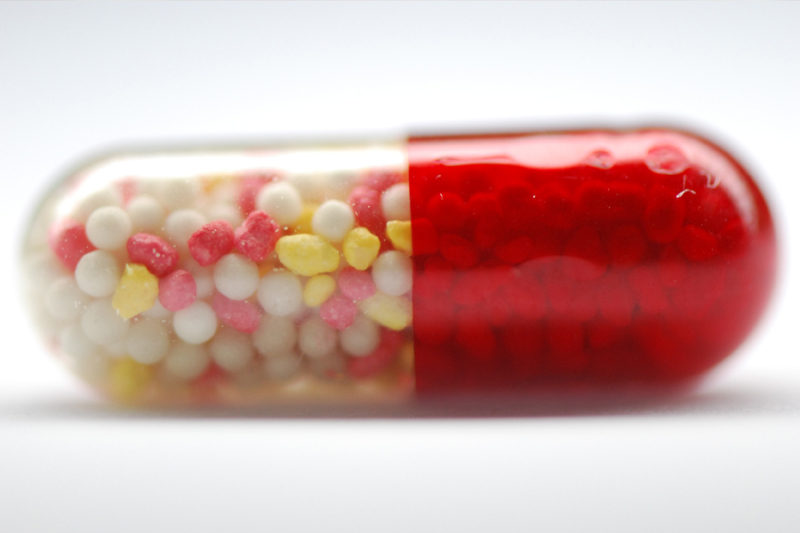 Комбинированные оральные контрацептивы - Содержат эстроген и прогестин.
Мини-пили - Содержат только прогестин, не имеют побочных эффектов эстрогенов.	
Гормональные инъекциим- Внутримышечные инъекции каждые 3 месяца; содержат прогестин.	
Норплант - Вставляемые под кожу имплантаты; содержат левоноргестрел	.
Гормональное кольцо НоваРинг - Гибкое контрацептивное кольцо; содержит небольшие дозы эстрогена и прогестагенаГормональный пластырь Евра.	
Тонкий пластырь; - подаёт гормоны в организм через кровоток. 
Гормональная внутриматочная спираль Мирена - Содержит левоноргестрел.
Посткоитальная контрацепция - Контрацептивные мероприятия проводятся после непредохраненного полового акта; не путать с медикаментозным абортом!
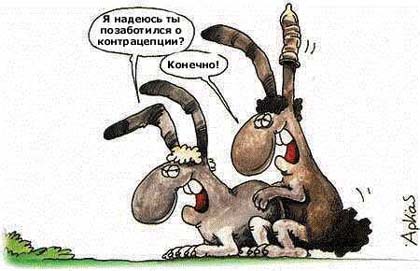 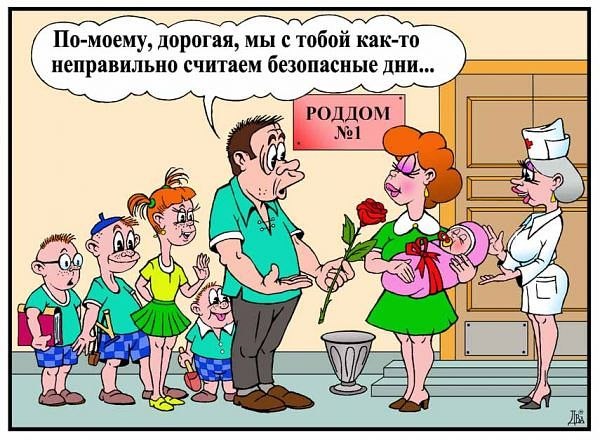 Спасибо за просмотр!